OT2:炼钢厂选址
171180558 徐臣
然而作为一个四川人，并没有听说四川哪里要建炼钢的。。。。。。。
Original problem
四川省决定在省内建设一个炼钢厂，集中冶炼省内开采出来的铁矿石。请问你对炼钢厂的选址有什么建议？
Easiest Model
我们只考虑从一个起点产生的钢材，只能直接运送到目的地，不能在中途进行装载钢材等操作。
更明了的说，我们需要进行n-1次运输操作，每次将钢材运到一个目的地
Easiest Solution
More challenging model
如果说所有的运送在同一时间进行，我们可以将送往不同城市的钢材统一运送。
注意同一时间的限制。
Wrong thought（native way）
使用与上一个模型相同的解决方法。

最优答案为：6+3=9；
最短路答案为：6+8=14
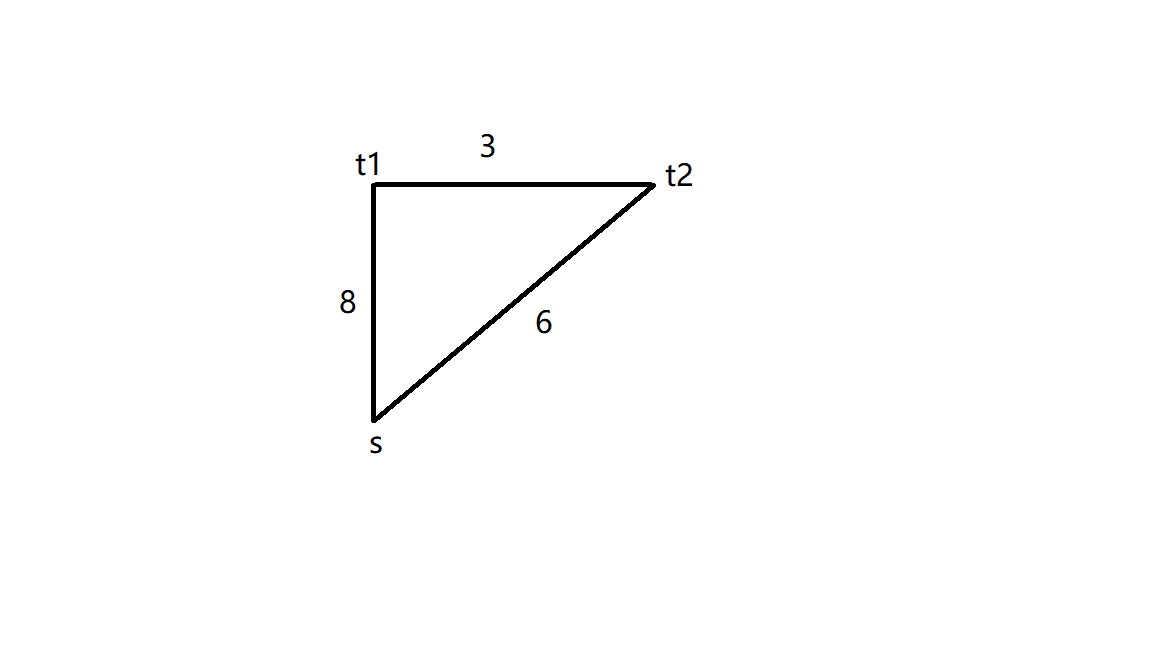 solution
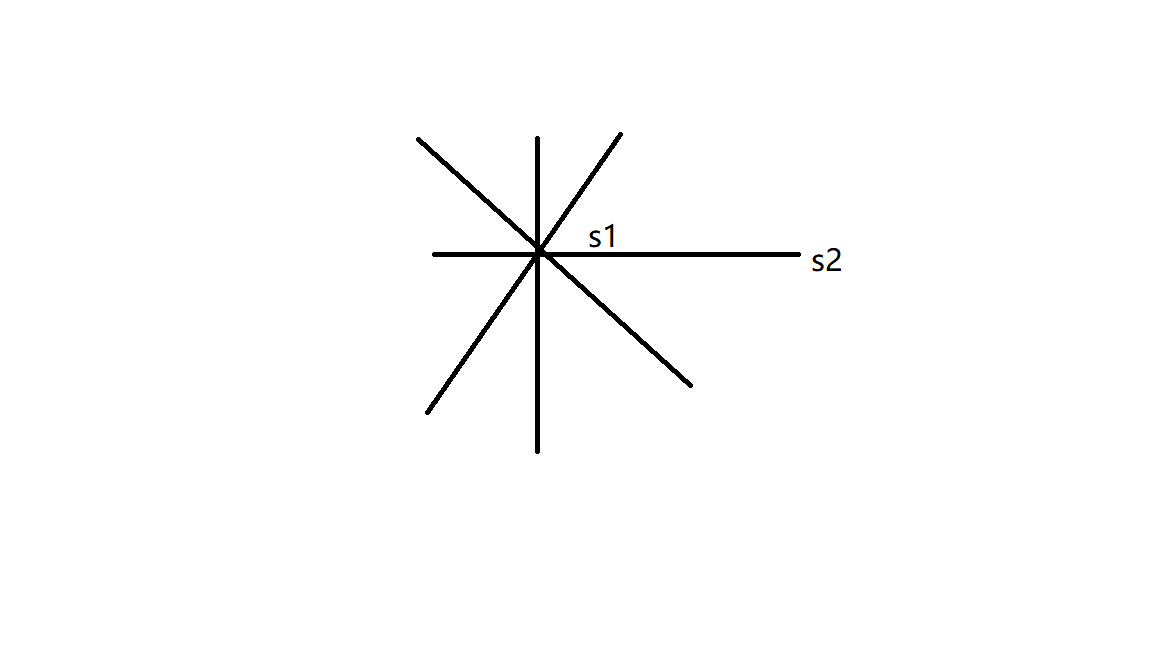 Not practical （hader|much easier problem）
Harder and harder（to be honest not） practical
假如每个点的代价是不一样的，毕竟城市大小不一，需要的钢材也不一样
对方法有影响吗？
No.
把需要x份钢材的点拆成x个，互相连边权为0的边即可。
发现与原问题等价
Back to M2
事实上钢材的产生并不是大家都是一起挖出来的对吧。
那么就会有一个序列出现，A{1-n}是n的一组排列，它确定了谁会先冶炼出来并且运往炼钢厂。
这种情况下如何保持最小？
Solution？
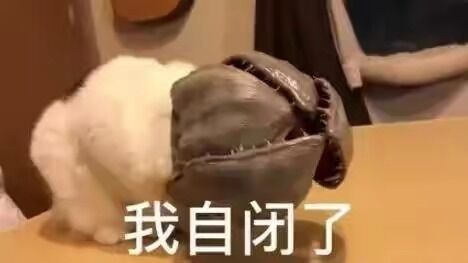 最短路？
生成树？
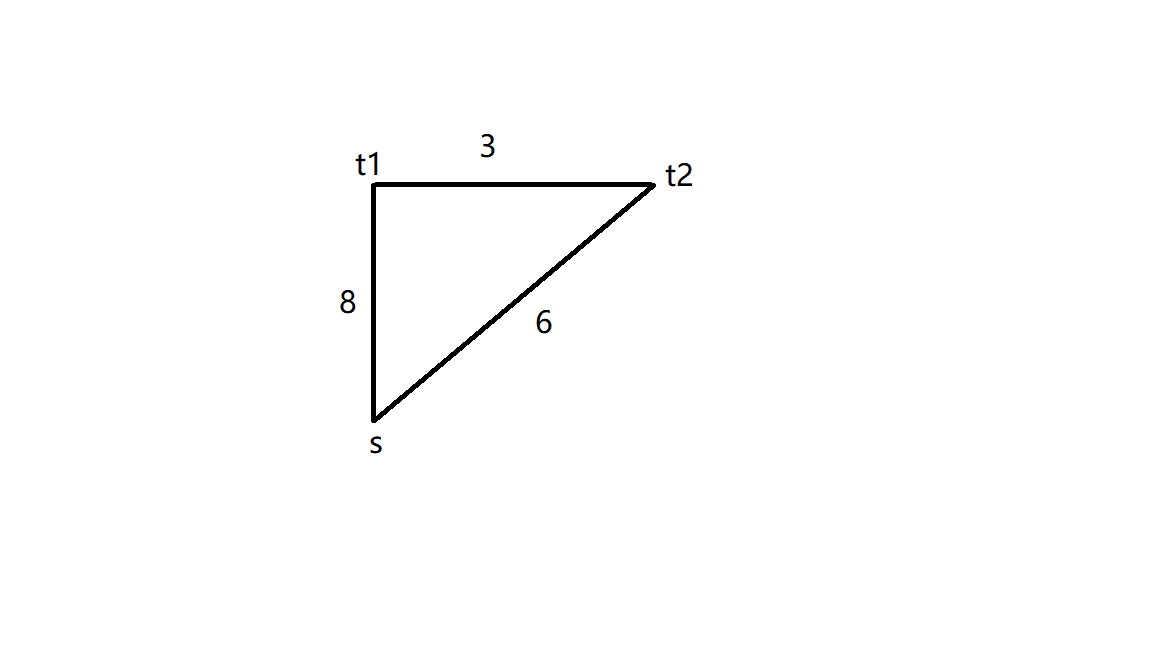 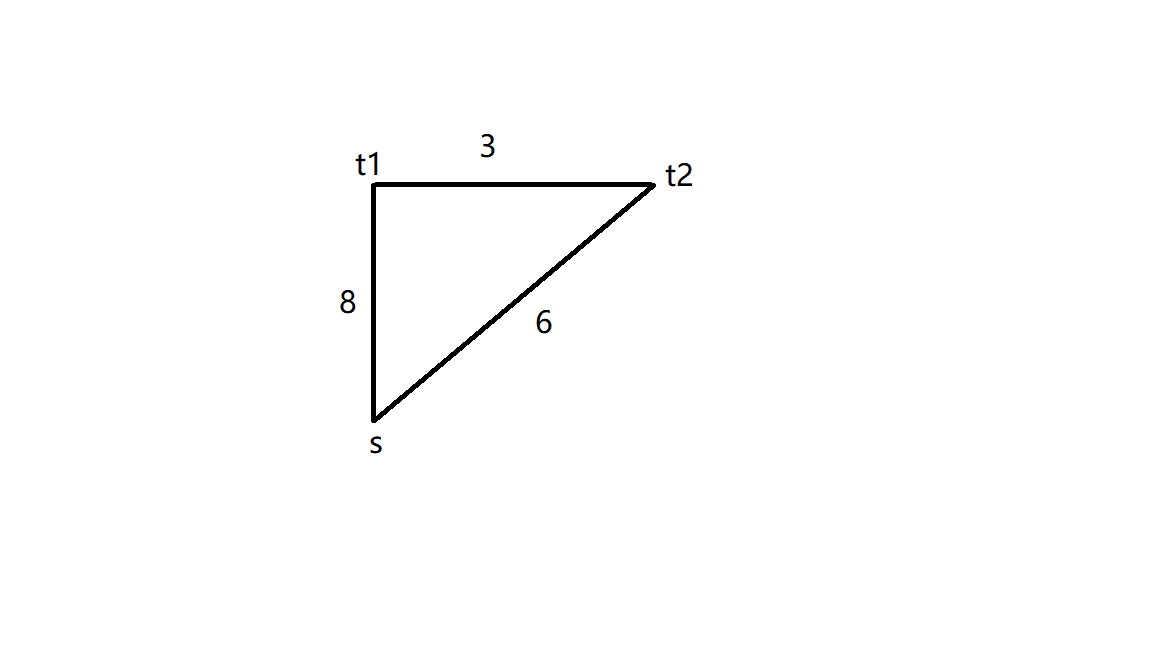 Solution？
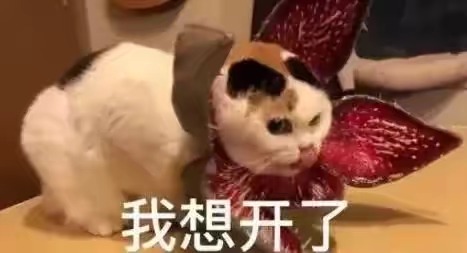 如果最短路+生成树呢？
考虑第一个需要运送的节点，因为前面没有运送的原因，只能直接开始运送 ——无依赖关系——最短路
其后的节点：
在其后面被加入的节点一样不能对他提供帮助，在前面的节点可以（生成树！）
总方法：
按照排列顺序处理所有结点，处理到一个节点时，将这个节点所对应的最短路统计入答案，并更新其他节点的最短信息。（中间节点的信息一样更新！不加入树中）
Are you devil???-more practical
单独的结合权值会把问题简单的变得无依赖化。
那我们把权值变得恶心一点
现在假设一卡车能装x份货物，也就是说可以运往x个不同的城市-对应代价1。
每个城市的代价不同
城市之间的产生具有顺序（时间不同）
不会！（Not attempted）
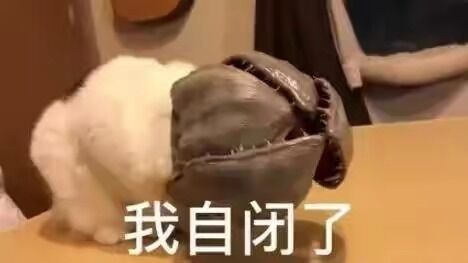 summary
选址的相关问题主要可以联系到最短路以及生成树的思想和算法。
对应不同的需求，所需要的算法和思维模式也不同，即使它们看起来只有那么一丁点的差距（one more restriction）
最短路和生成树的思维和实现十分相似，因此在同一模型上有一同使用或者相互帮助的可能。
但要注意细节上的区别，以免产生混淆于误用
Thanks